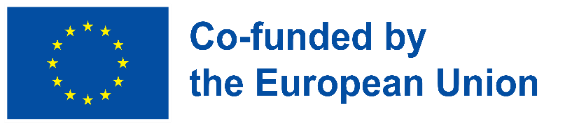 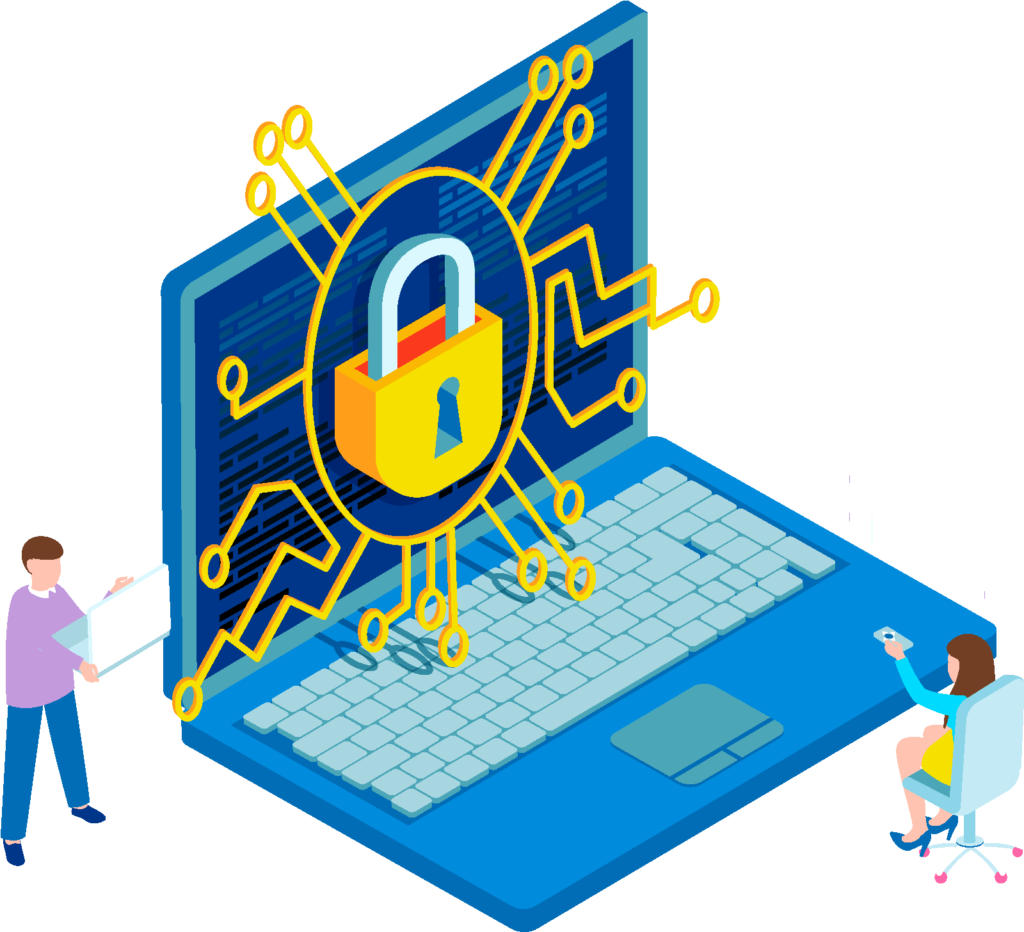 Ψηφιακή ασφάλεια - Συμπεράσματα
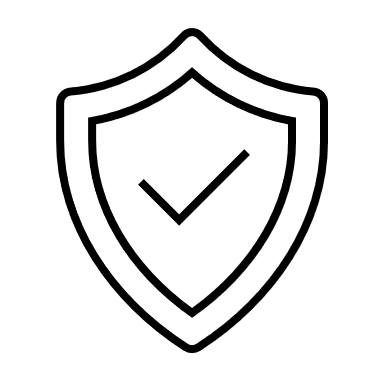 Οικοδόμηση ψηφιακής ανθεκτικότητας από την κατασκευή της ψηφιακής ευημερίας και την ασφάλεια προσβάσιμες σε όλους2022-2-SK01-KA220-ADU-000096888
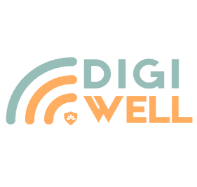 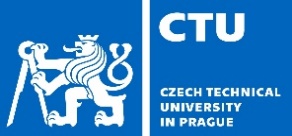 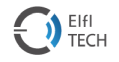 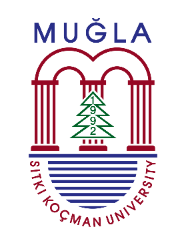 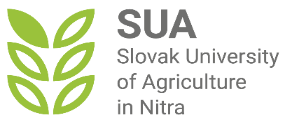 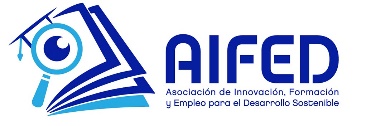 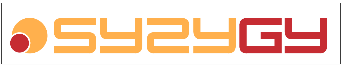 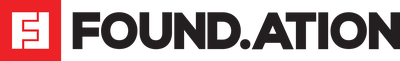 Ψηφιακή ασφάλεια
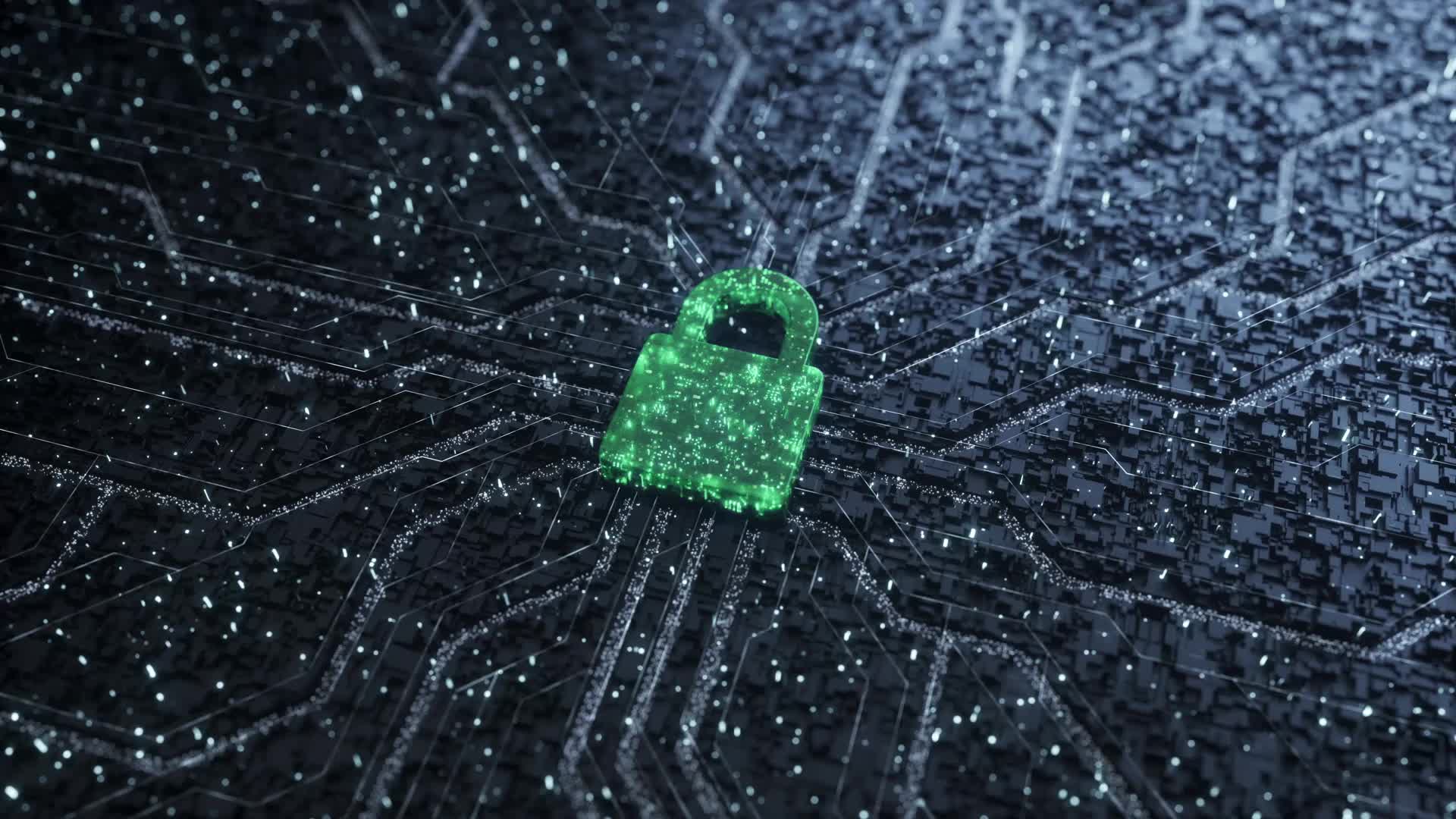 Η ασφάλεια στο διαδικτυακό περιβάλλον είναι ένα από τα μεγαλύτερα ζητήματα που αντιμετωπίζουν τα άτομα στον σημερινό σύγχρονο κόσμο.
Η προστασία της ταυτότητάς σας, των δεδομένων σας και των συσκευών σας είναι μια αναπόφευκτη πρόκληση που δεν μπορεί να ληφθεί ελαφρά τη καρδία.
[Speaker Notes: "Ας ξεκινήσουμε με την κατανόηση του τι πραγματικά σημαίνει ψηφιακή ευημερία. Το θέμα είναι να βρούμε την ισορροπία μεταξύ της χρήσης της τεχνολογίας για να βελτιώσουμε τη ζωή μας και να διασφαλίσουμε ότι δεν θα μας κυριεύσει. Θα διερευνήσουμε πρακτικούς τρόπους για να επιτύχουμε αυτή την ισορροπία".]
Υποενότητα 1 Ψηφιακή ταυτότητα και ψηφιακό αποτύπωμα
Ψηφιακή ταυτότητα και ψηφιακό αποτύπωμα - συμβουλές και κόλπα
Υποενότητα 2 Συνήθειες ψηφιακής ασφάλειας
Συνήθειες ψηφιακής ασφάλειας - συμβουλές και κόλπα
Δωρεάν άδεια χρήσης 
 
Το προϊόν που αναπτύχθηκε εδώ στο πλαίσιο του έργου "Building Digital Resilience by Making Digital Wellbeing and Security Accessible to All 2022-2-SK01-KA220-ADU-000096888" αναπτύχθηκε με την υποστήριξη της Ευρωπαϊκής Επιτροπής και εκφράζει αποκλειστικά τη γνώμη του συγγραφέα. Η Ευρωπαϊκή Επιτροπή δεν ευθύνεται για το περιεχόμενο των εγγράφων 
Η δημοσίευση λαμβάνει την άδεια Creative Commons CC BY- NC SA.

 


Αυτή η άδεια σας επιτρέπει να διανέμετε, να αναμειγνύετε, να βελτιώνετε και να αξιοποιείτε το έργο, αλλά μόνο μη εμπορικά. Όταν χρησιμοποιείτε το έργο καθώς και αποσπάσματα από αυτό πρέπει: 
πρέπει να αναφέρεται η πηγή και ένας σύνδεσμος προς την άδεια χρήσης και να αναφέρονται οι πιθανές αλλαγές. Τα πνευματικά δικαιώματα παραμένουν στους συγγραφείς των εγγράφων. 
το έργο δεν μπορεί να χρησιμοποιηθεί για εμπορικούς σκοπούς. 
Εάν ανασυνθέσετε, μετατρέψετε ή αξιοποιήσετε το έργο, οι συνεισφορές σας πρέπει να δημοσιεύονται με την ίδια άδεια χρήσης όπως και το πρωτότυπο.  
Αποποίηση ευθύνης:
Χρηματοδοτείται από την Ευρωπαϊκή Ένωση. Ωστόσο, οι απόψεις και οι γνώμες που εκφράζονται είναι αποκλειστικά του/των συγγραφέα/ων και δεν αντανακλούν κατ' ανάγκη τις απόψεις και τις γνώμες της Ευρωπαϊκής Ένωσης ή του Ευρωπαϊκού Εκτελεστικού Οργανισμού Εκπαίδευσης και Πολιτισμού (EACEA). Ούτε η Ευρωπαϊκή Ένωση ούτε ο EACEA μπορούν να θεωρηθούν υπεύθυνοι γι' αυτές.